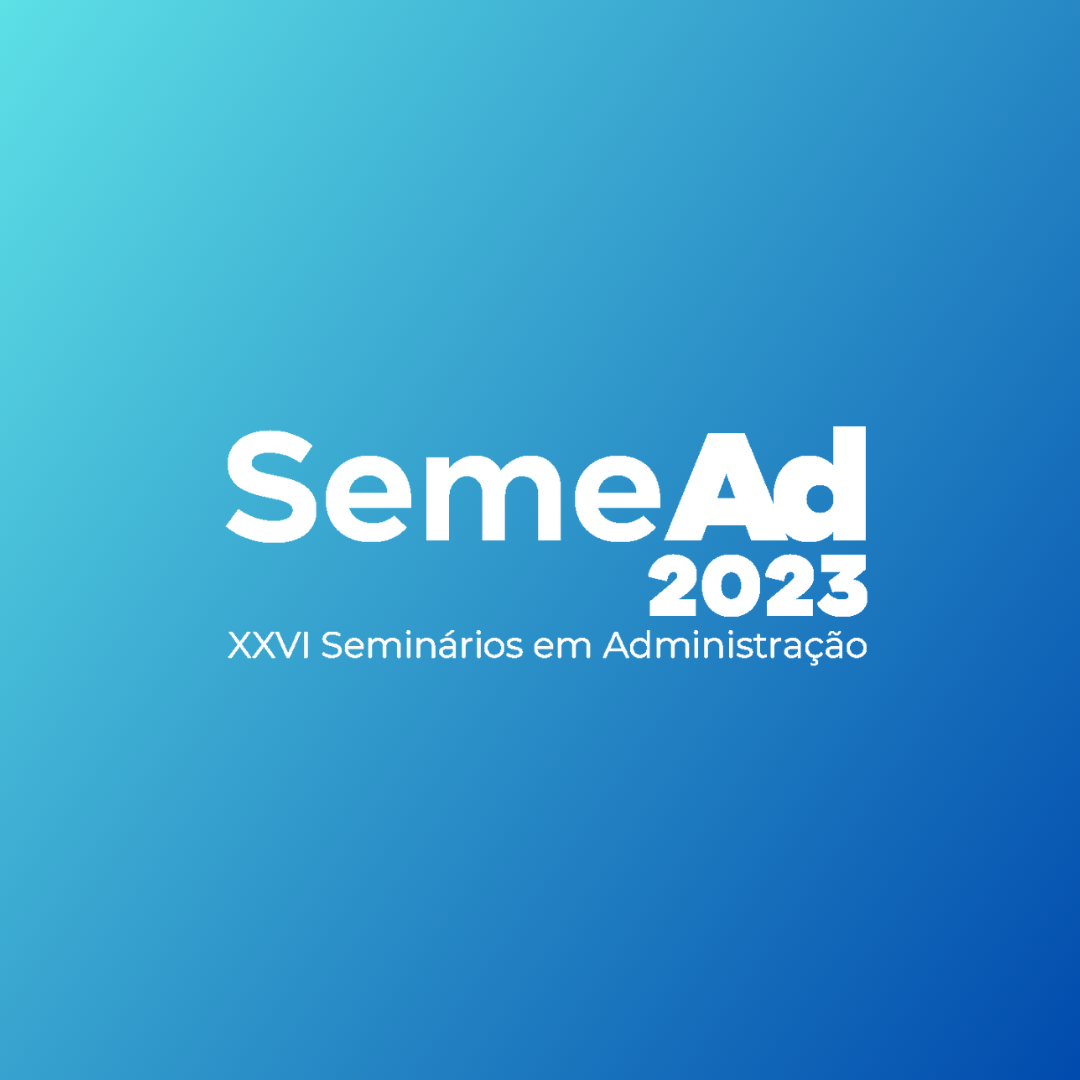 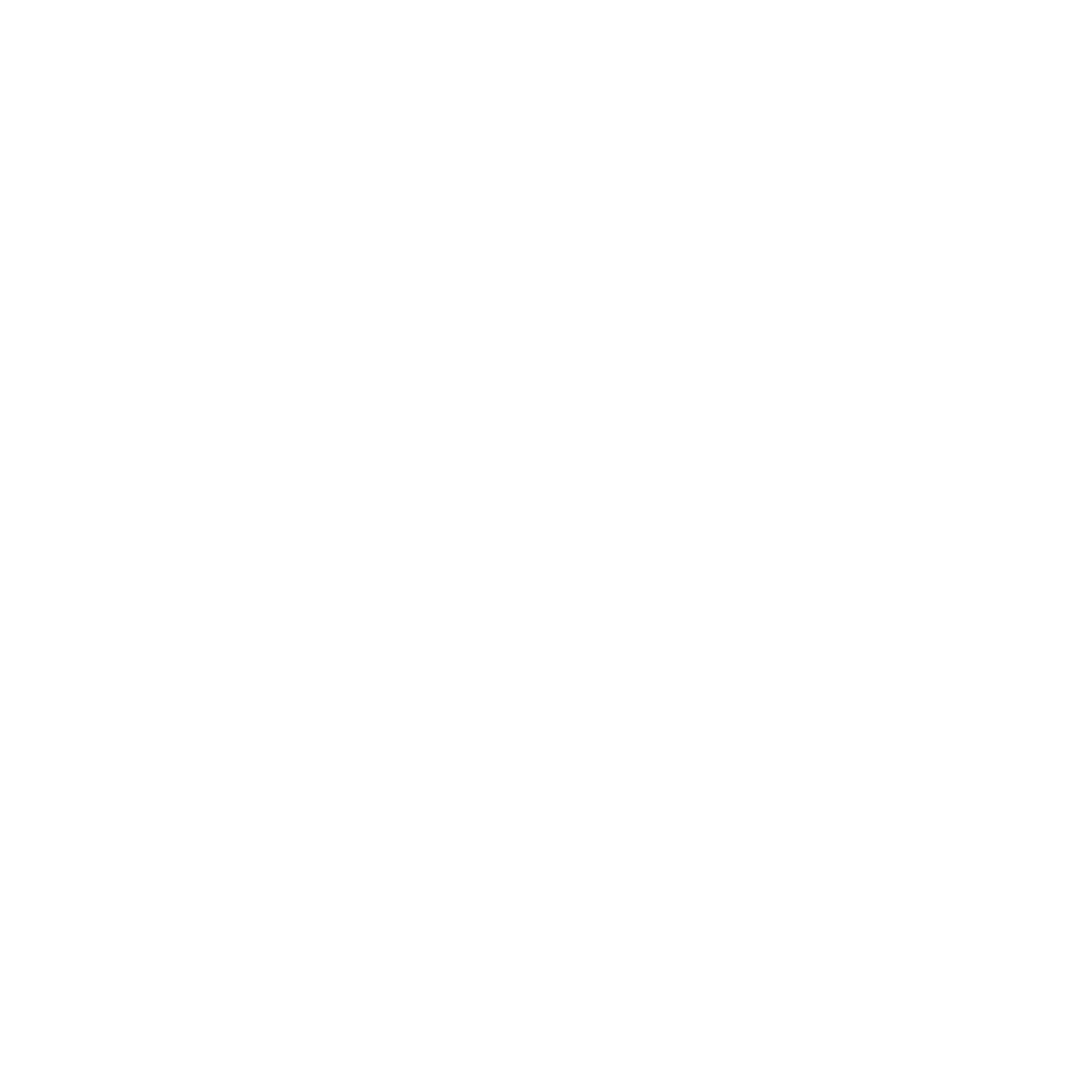 Título da apresentação
Subtítulo (se houver)
Sessão Temática do Trabalho
SOBRENOME, Nome; Titulação; Instituição de Ensino Superior
nome.sobrenome@provedor.brasil.br
SOBRENOME, Nome; Titulação; Instituição de Ensino Superior
nome.sobrenome@provedor.brasil.br
SOBRENOME, Nome; Titulação; Instituição de Ensino Superior
nome.sobrenome@provedor.brasil.br
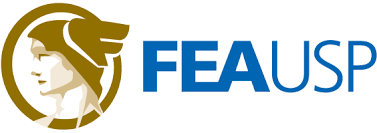 [Speaker Notes: MODELO DE CAPA
Configurações:
Título da apresentação em fonte Monserrat Negrito; Tamanho 30
Subtítulo em fonte Monserrat Seminegrito; Tamanho 18
Nome dos autores em fonte Monserrat Normal Itálico; Tamanho 12]
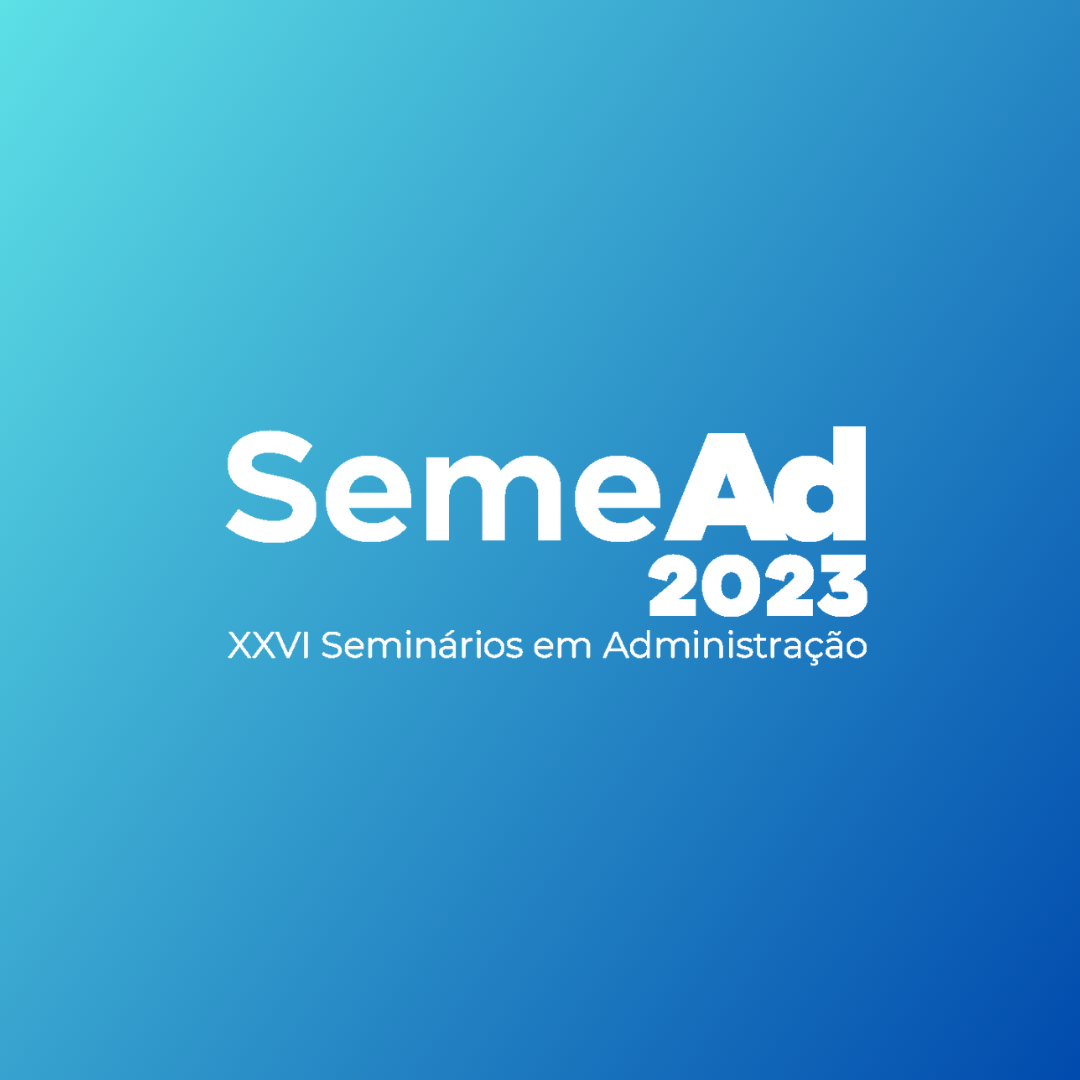 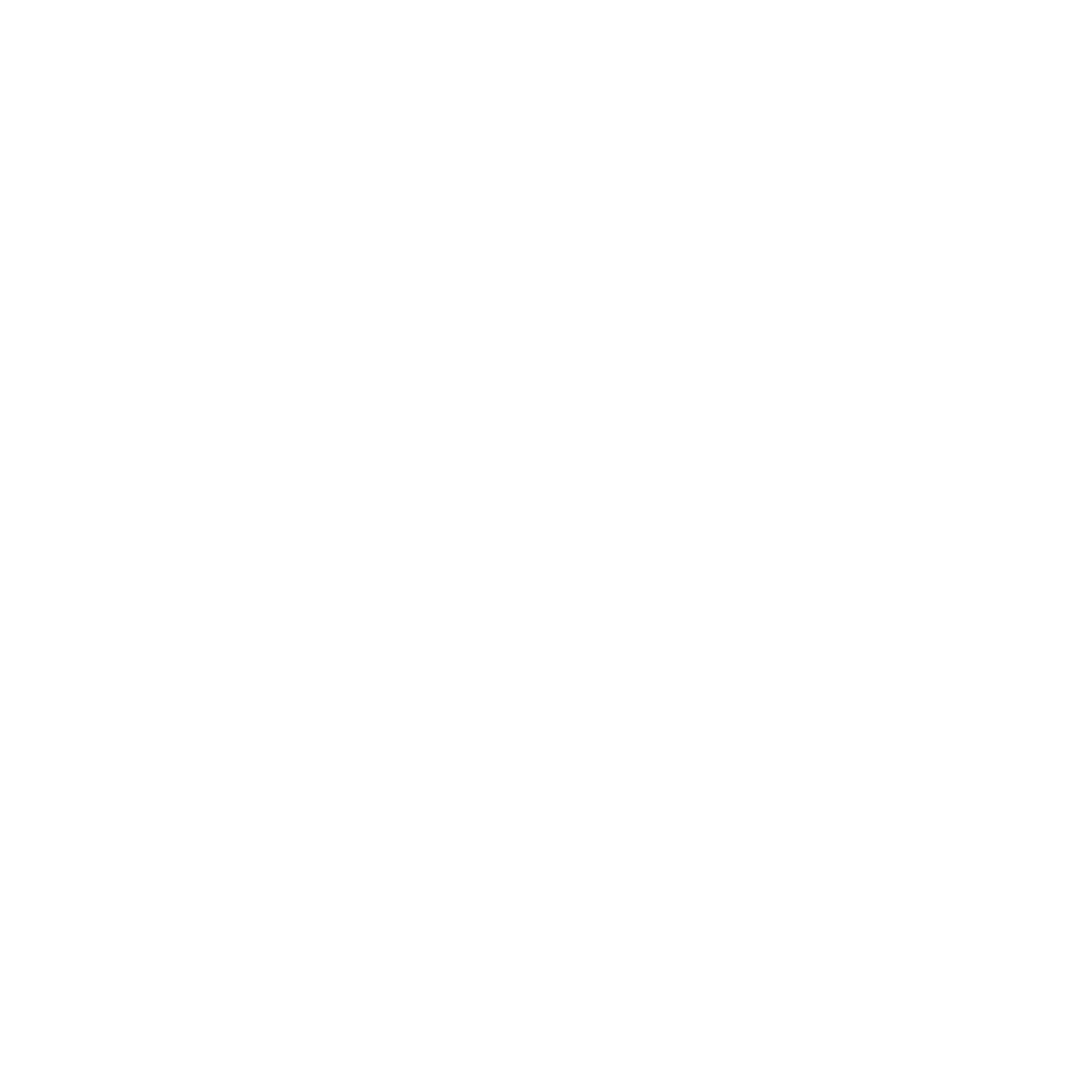 Título da Seção do Trabalho (ex: Introdução, Métodos etc.)
Tópico 1
Texto Texto Texto Texto
Figura 1: Título da figura
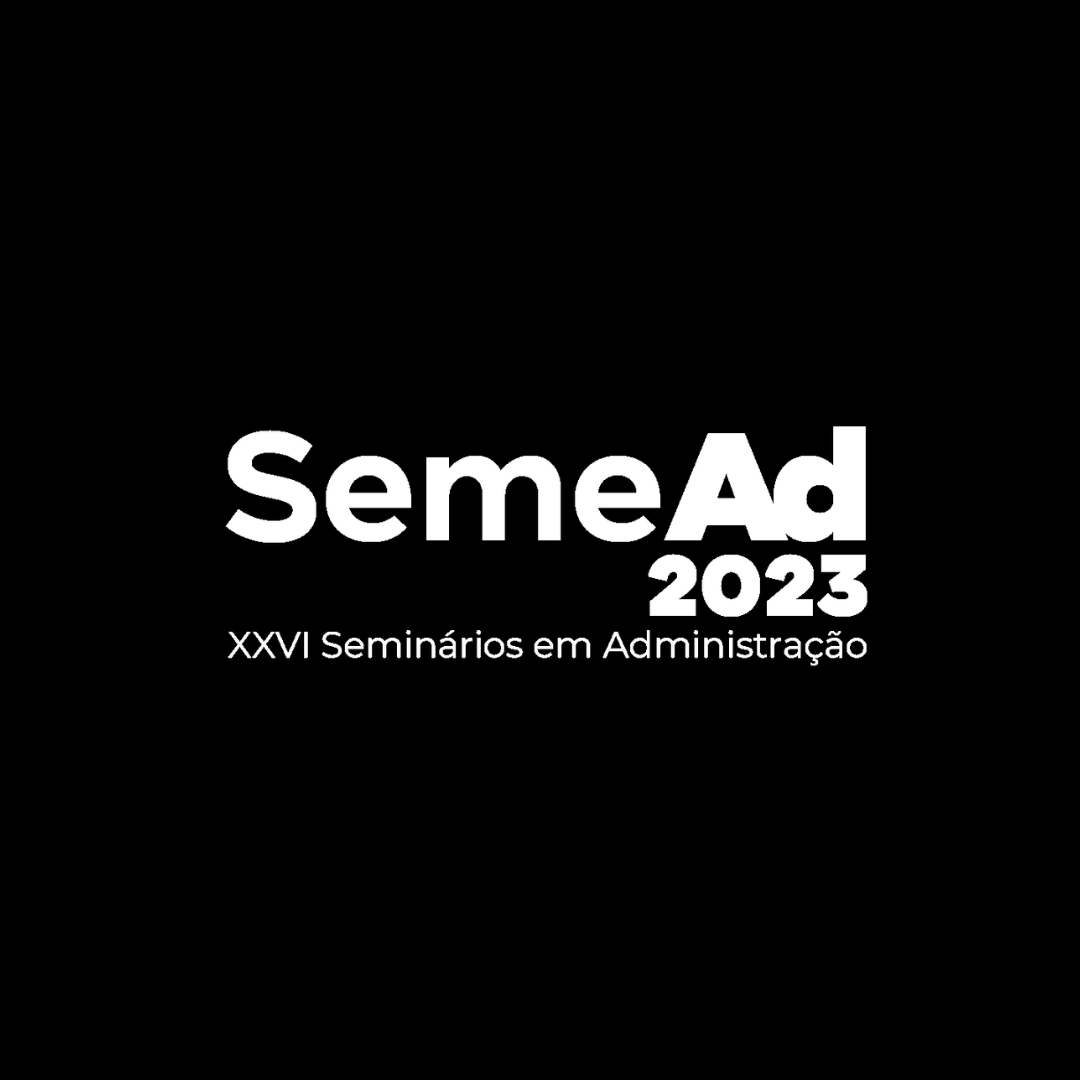 Fonte: Autor, ano.
‹#›
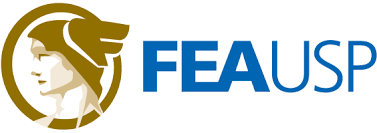 [Speaker Notes: MODELO DE APRESENTAÇÃO DAS SEÇÕES DO TRABALHO
Configurações:
Título da Sessão do Trabalho em fonte Monserrat Negrito; Tamanho 18
Tópicos em fonte Monserrat Seminegrito; Tamanho 14
Texto em fonte Monserrat Normal; Tamanho 14
Título das Figuras em fonte Monserrat Normal; Tamanho 12
Fonte das Figuras em fonte Monserrat Normal: Tamanho 12]
Referências Bibliográficas
Normas para Livro:
SOBRENOME, Nome. Título do Livro. Cidade: EDITORA TAL, (ano; ex: 2023).
Normas para Capítulo de Livro:
SOBRENOME, Nome. Título. (Intervalo das páginas entre parêntesis; ex; 33-44). In: Sobrenome, Nome. Título do livro o qual está inserido o caítulo. Cidade: EDITORA TAL, (ano; ex: 2023).
Normas para Artigos em Revistas:
SOBRENOME, Nome. Título do Artigo. Nome da Revista, volume, número, Intervalo das páginas (ex; 33-44), (ano; ex: 2023).
[Normas para demais formatos de referências consultar ABNT NBR 6023]
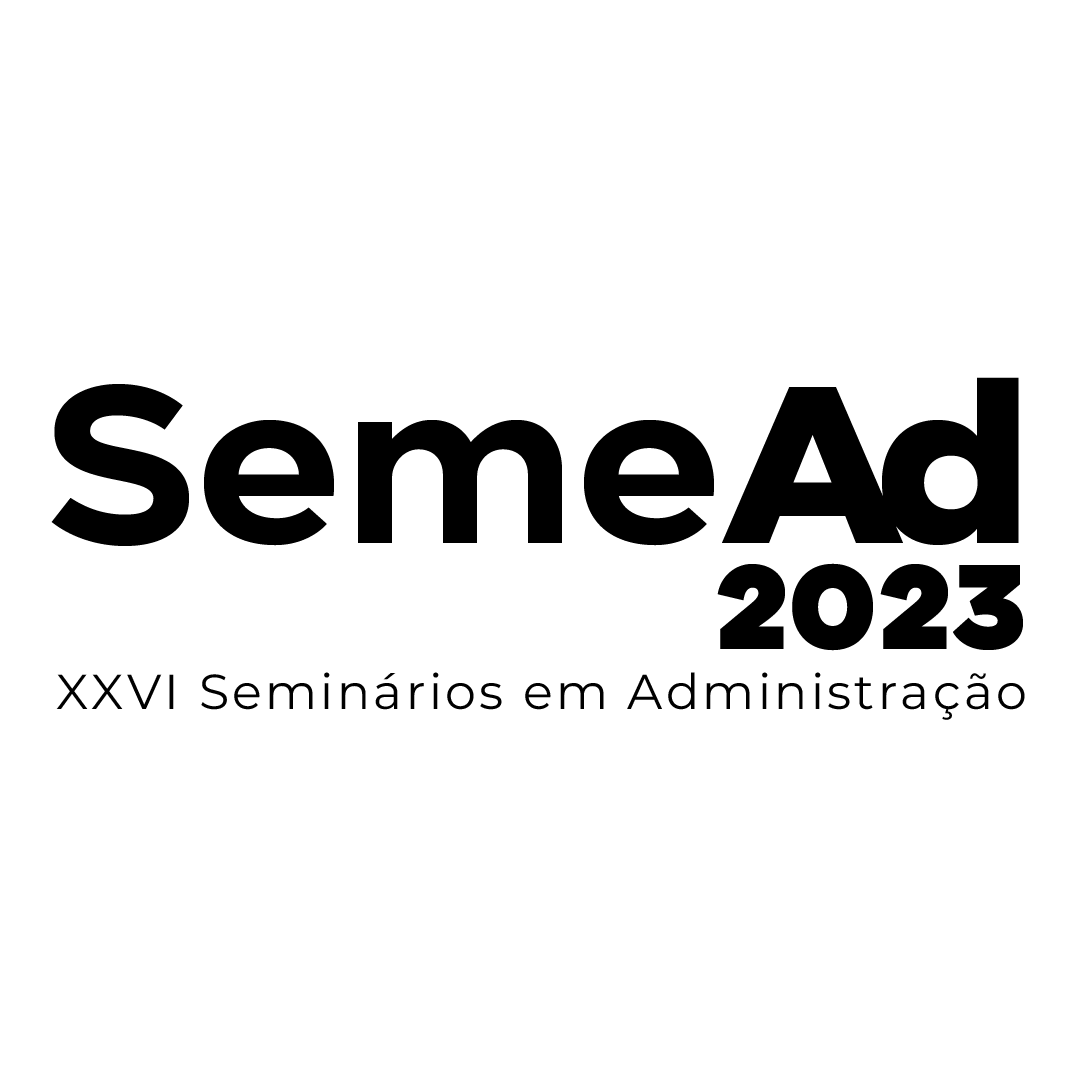 ‹#›
[Speaker Notes: MODELO DE APRESENTAÇÃO DAS REFERÊNCIAS BIBLIOGRÁFICAS DO TRABALHO
Configurações:
Título da Sessão Referências Bibliográficas em fonte Monserrat Negrito; Tamanho 18
Texto em fonte Monserrat Médio; Tamanho 11]